Guerra italo-turca (1911-12)
Conseguenze della Prima guerra balcanica
Conseguenze della Seconda guerra balcanica
La situazione nei Balcani all’inizio del Novecento
Dopo le guerre balcaniche erano emersi soprattutto due paesi nell’Europa danubiano-balcanica: la Romania e la Serbia
La Romania, legata alla Triplice Alleanza in funzione antirussa, era sempre più sensibile alle pressioni esercitate dal movimento nazionale romeno di Transilvania, che accusava Budapest di oppressione politica
La Serbia, dopo l’annessione della Bosnia-Erzegovina all’Impero austro-ungarico nel 1908, coltivava ambizioni annessionistiche verso quella regione, sostenendo le organizzazioni irredentistiche serbo-bosniache
L’arciduca Francesco Ferdinando, erede al trono d’Austria, sosteneva i progetti di federalizzazione dell’Impero, portati avanti dai partiti nazionali minoritari
Un celebre progetto di federalizzazione dell’Impero austro-ungarico esposto dal romeno transilvano Aurel Popovici: gli «Stati Uniti della Grande Austria»
L’Imperialismo russo fra Otto e Novecento
Fra Otto e Novecento l’Impero russo mette in atto una politica espansionistica verso il Caucaso, in opposizione all’Impero ottomano, verso l’Asia centrale, in opposizione all’imperialismo britannico, e verso l’Estremo Oriente, scontrandosi con l’imperialismo giapponese
Importanza strategica della ferrovia transiberiana
Fra Russia e Giappone si origina una contesa territoriale per il controllo della Manciuria, che vede l’opposizione giapponese allo stabilimento di una base russa a Port Arthur
Guerra russo-giapponese del 1904-1905, che si risolve con una sconfitta russa
L’espansione dell’Impero russo
Imperialismo in Asia fra Ottocento e Novecento
La ferrovia transiberiana
La rivoluzione russa del 1905
La guerra russo-giapponese aumenta le tensioni sociali in Russia e nel gennaio 1905 una manifestazione operaia a San Pietroburgo viene repressa con la forza
Nei mesi successivi si estendono scioperi e manifestazioni, dove istanze politico-sociali si uniscono a istanze nazionali, in particolare in Polonia e nei paesi baltici
In seguito ad un grande sciopero generale nell’ottobre del 1905 si forma il soviet di San Pietroburgo, un organo di autogoverno operaio
Nicola II promulga il Manifesto d’Ottobre, con cui garantisce le libertà civili e l’esistenza di un’assemblea elettiva parlamentare (Duma), ma nel dicembre scioglie il soviet di San Pietroburgo e reprime una sollevazione operaia
Le «leggi fondamentali» del maggio 1906 continuano a riservare all’imperatore delle prerogative molto ampie
Il diritto di voto viene progressivamente ridotto su base censitaria per diminuire la rappresentanza parlamentare della sinistra
I progetti di riforma agraria radicale, avanzati dai cadetti e dalla sinistra della Duma, vengono respinti e il primo ministro Stolypin vara una riforma agraria più moderata che scioglie l’obščina contadina per creare un ceto di piccoli e medi proprietari, in funzione conservatrice
La guerra nell’Europa danubiano-balcanica
L’erede al trono dell’Impero asburgico, arciduca Francesco Ferdinando, si propone come coordinatore delle istanze di federalizzazione portate avanti dai movimenti nazionali minoritari dell’Impero e in particolare della Transleitania
Obiettivo: indebolire le posizioni dell’Ungheria
L’Italia e la Romania si trovano in una situazione simile: legate alla Triplice Alleanza ma sensibili alla propaganda irredentista, rispettivamente nella Venezia Giulia e in Transilvania
Patto di Londra (aprile 1915) fra l’Italia e la Triplice Intesa
Fra il 1915 e il 1916, gli Imperi centrali e la Bulgaria riescono a controllare i Balcani, occupando Serbia, Montenegro e Romania (quest’ultima firma un trattato di pace con gli Imperi centrali nel maggio del 1918 e rientra in guerra a fianco dell’Intesa il 10 novembre)
Nel 1917 la Grecia entra in guerra a fianco dell’Intesa: a partire da Salonicco, l’Armata alleata in Oriente porterà fra il settembre e il novembre 1918 alla sconfitta degli Imperi centrali nei Balcani
I territori promessi all’Italia nell’Adriatico orientale con il Patto di Londra del 1915
Schieramenti nella Prima guerra mondiale
L’Impero turco-ottomano
Genocidio degli armeni (1915-16)
La Gran Bretagna appoggia la rivolta araba (1916-18) contro l’Impero ottomano
Con l’accordo Sykes-Picot (1916), Gran Bretagna e Francia si spartiscono le future zone d’influenza in Medio Oriente
Con la dichiarazione Balfour (1917), la Gran Bretagna appoggia il progetto di costituire una nazione ebraica in Palestina
Accordi di San Giovanni di Moriana (1917), firmati da Gran Bretagna, Francia e Italia: area di influenza italiana in Anatolia sud-occidentale
Accordo Sykes-Picot (maggio 1916)
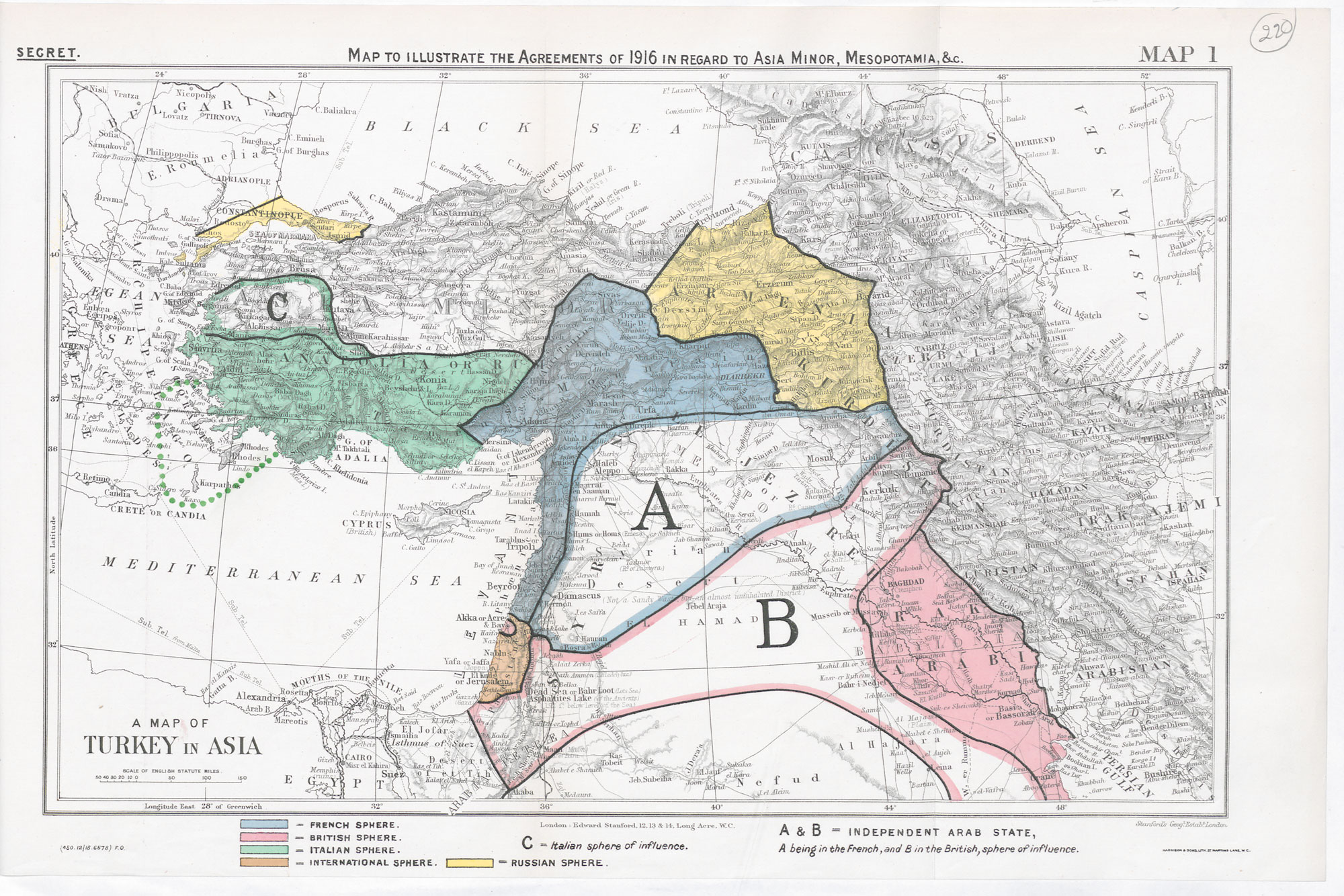 L’Italia e la politica delle nazionalità
Dopo la sconfitta di Caporetto (ottobre-novembre 1917), il governo italiano inizia a sostenere, anche a fini propagandistici, una politica di appoggio alle rivendicazioni dei movimenti nazionali dell’Impero austro-ungarico
Congresso dei popoli oppressi di Roma dell’aprile 1918
Permangono le diffidenze fra il governo italiano e il movimento nazionale jugoslavo a causa del contenzioso territoriale relativo all’Adriatico nord-orientale e orientale (nel luglio 1917 era stata firmata da Regno di Serbia e Comitato jugoslavo la Dichiarazione di Corfù)